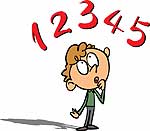 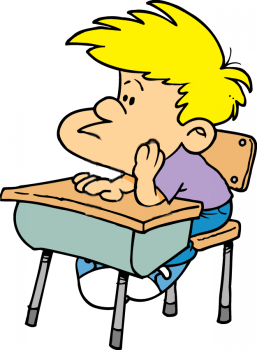 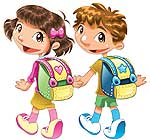 «Диагностика и мониторинг уровня сформированности УУД»
Цель мониторинга уровня сформированности УУД:
получение объективной информации о состоянии и динамике уровня сформированности универсальных учебных действий у младших школьников в условиях реализации федеральных государственных стандартов нового поколения.
Задачи мониторинга:
Отработка механизмов сбора информации об уровне сформированности УУД;
Выявление и анализ факторов, способствующих формированию УУД;
Апробация технологических карт и методик оценки уровня сформированности УУД;
Формирование банка методических материалов для организации и проведения мониторинга уровня сформированности УУД на ступени начального образования;
Методы сбора информации:
Анкетирование
Тестирование
Беседа
Наблюдение
Личностные УУД в начальной школеСписок методик для мониторинга.
«Лесенка» (1- 4 класс).
Оценка школьной мотивации (1-2 класс).
Мотивация учения и эмоционального отношения к учению (А.Д. Андреева)   ( 3 -  4 класс.)    
 «Что такое хорошо и что такое плохо» (1-2 класс).
«Незаконченные предложения» (3-4 класс).
«Лесенка»
Цель: выявление уровня развития самооценки.
Оцениваемые УУД: личностные УУД, самоопределение.
Возраст:  1- 4 класс. 
Форма (ситуация оценивания): фронтальный письменный опрос
Регулятивные УУД.Методики для мониторинга.
1.     «Рисование по точкам (1 класс)
2.     Корректурная проба (2- 4 классы)
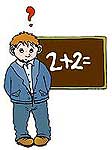 «Рисование по точкам (1 класс)
Цель: уровень ориентировки на заданную систему требований, может сознательно контролировать свои действия.
Оцениваемое УУД: регулятивные УУД, умение контролировать свою деятельность
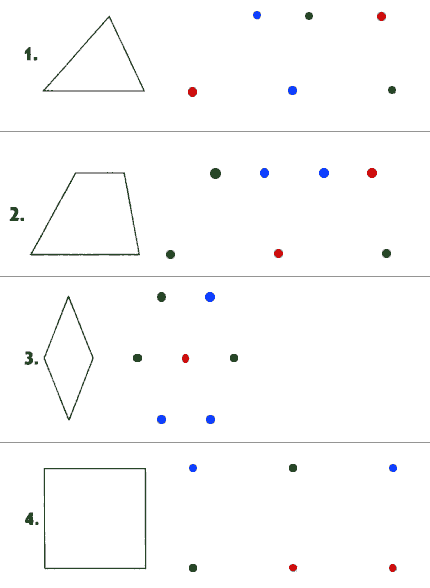 Интерпретация результатов:
33-40 баллов (5-6 задач) - высокий уровень ориентировки на заданную систему требований, может сознательно контролировать свои действия.
19-32 балла (3-4 задачи) - ориентировка на систему требований развита недостаточно, что обусловлено невысоким уровнем развития произвольности.
Менее 19 баллов (2 и менее задачи) - чрезвычайно низкий уровень регуляции действий, постоянно нарушает заданную систему требований, предложенную взрослым.
Познавательные УУДСписок методик для мониторинга
1.      «Найди отличия» - сравнение картинок (1 класс).
2.        Выделение существенных признаков (2 класс).
3.        Логические закономерности (3 класс).
4.       Исследование словесно- логического мышления (4 класс).
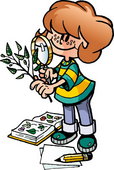 коммуникативные УУД Список  методик для проведения мониторинга
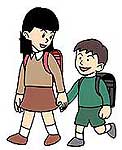 Узор под диктовку.
«Рукавички».
«Левая и правая стороны»
«Совместная  сортировка»
«Дорога к дому»
«Кто прав?».
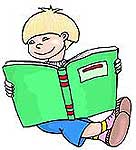 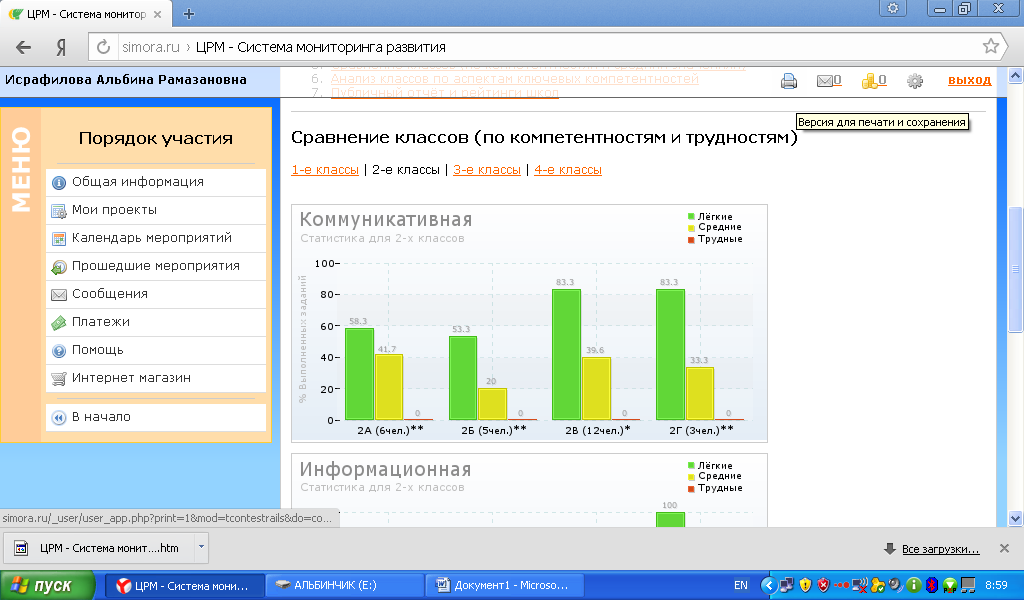 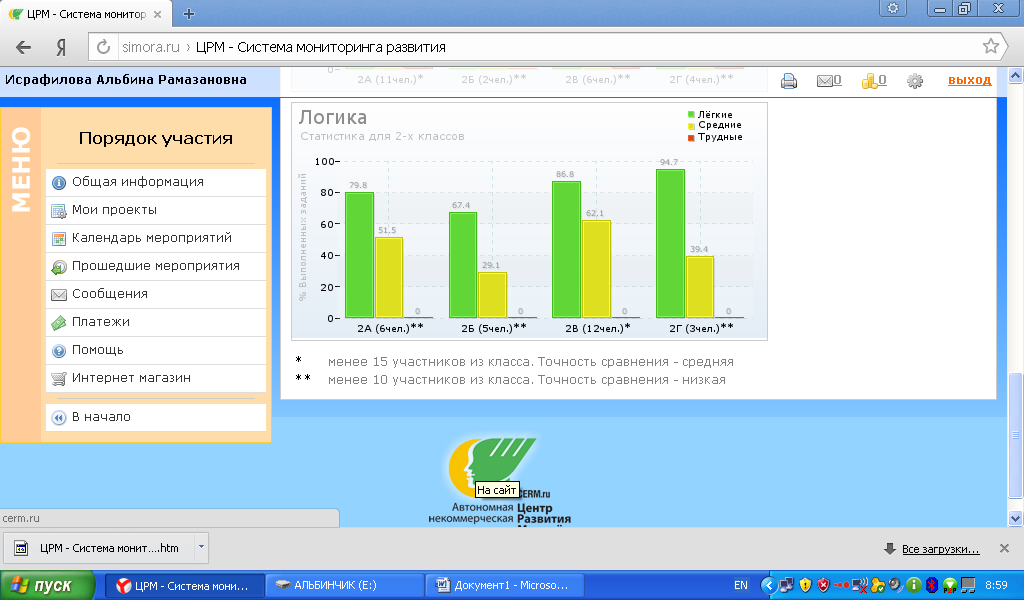 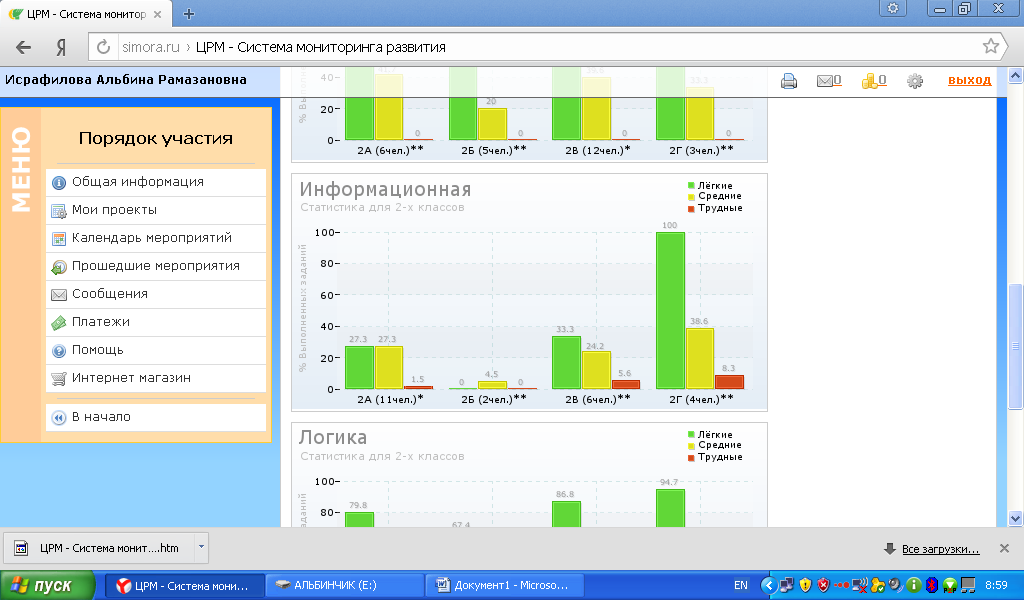